IEEE Systems Council
Members ServicesChapters Committee Report
Fabrice Labeau

September 2022
Fall 2022 AdCom
Current Status & Achievements
Main mandates:
Grow # chapters and support to chapters
Chapters Status: 
19 chapters (out of which 8 joint), 6 student chapter branches (growth by 4 chapters and 2 student chapter branches since 2020)
Committee activities:
Organized Chapter Chairs Summit in May 2021 with IEEE SYSCON 2021 (virtual)
Hybrid Chapter Chairs Summit to be organized in conjunction with IEEE ISSE 2022 (Vienna)
Offer up to $500 to up to 5 R8 chapter chairs to help with travel costs
2
Challenges
Chapter formation opportunities:
In 2020, explored potential of new chapter creation through (i) joint chapters with existing NANO, SEN chapters (ii) sections where AdCom members reside.
Very little success rate (60 sections contacted, 55% never responded, only 4 new chapters came out of this effort)
In 2022, will start exploring possibilities by cross-referecing sections with a large number of Systems Council participants (>50)  with list of 102 Systems engineering university programs in the US.
27 programs identified– see next page
3
1st Phase: List of identified sections and systems engineering programs in the US
4
Additional Background
5
Current Chapters
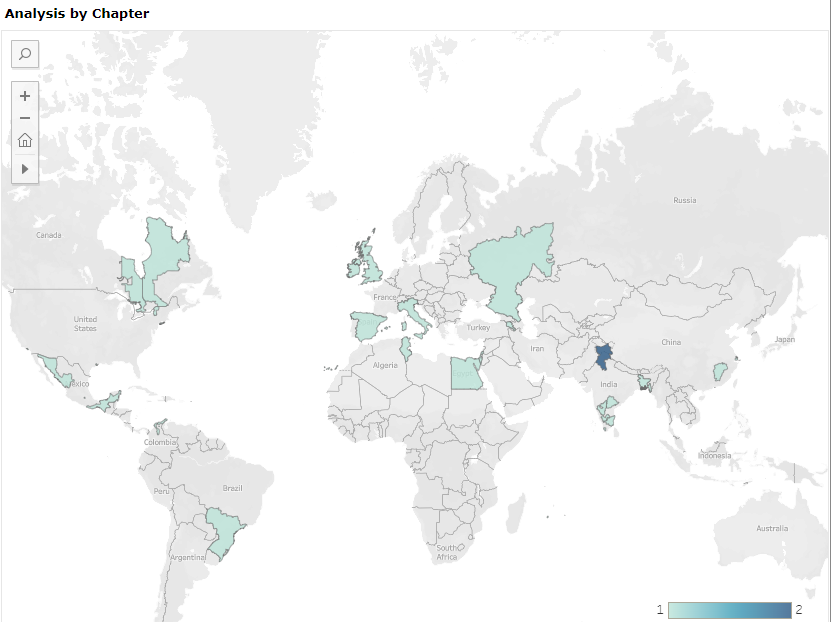 19 chapters (out of which 8 joint)
6 student branch chapters
+3 chapters and +2 student branches since 2020
6
Chapter Activities in 2021
7
Number of reported chapter activities
8